NAIAD – NAture Insurance value: Assessment and DemonstrationReducing dependency - increasing quality for water utilities in the Lower Danube basin: NAIAD - a new collaborative approach for strengthening water services using Nature Based SolutionsFlorentina NanuBusiness Development Group Romania
Danube Water Conference 
Vienna, May 2-3, 2018
Content
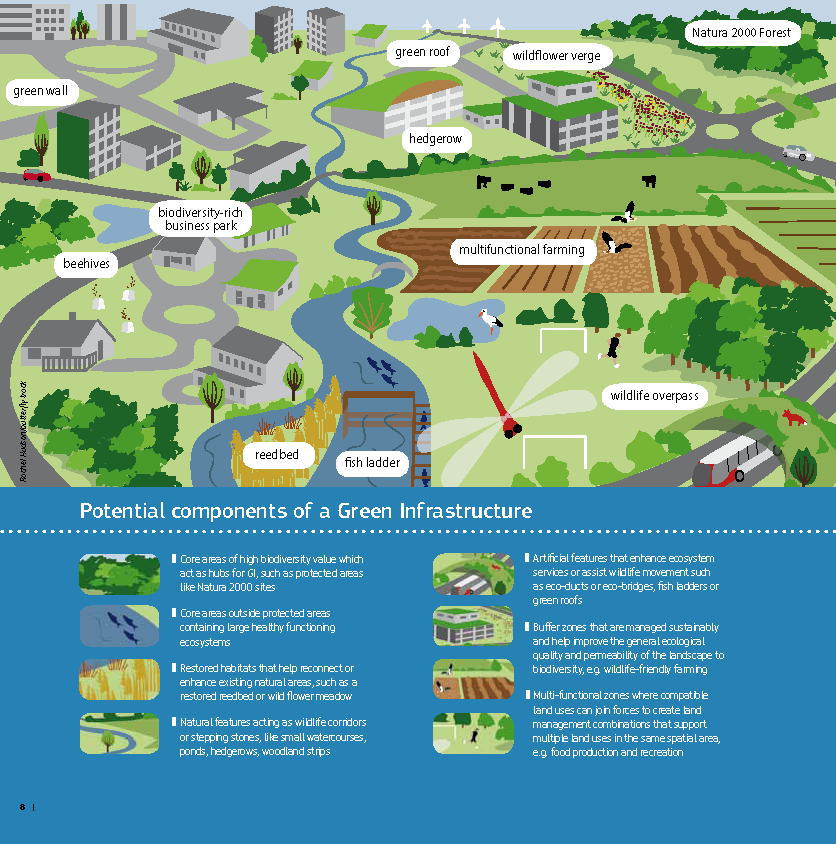 About NAIAD: project purpose, objectives, added value
Demo cases across Europe
Specifics of the Lower Danube Demo case
NAIAD  collaborative approach for sustainable water services
About NAIAD -Project purpose
Design concrete Nature Based Solutions (NBS) approach in response to specific water risks in 9 demo sites across EU
Deliver replicable methods to support NBS implementation independent or in combination with grey and soft measures
Develop novel business models to capture positive externalities of these projects and convert them in to revenue streams that pay back for the investments made 
Increase capacity of policy decision makers to integrate NBS in development planning and contribute to general awareness of need of NBS and socio-economic opportunities arising with their implementationn at local, regional or EU level.
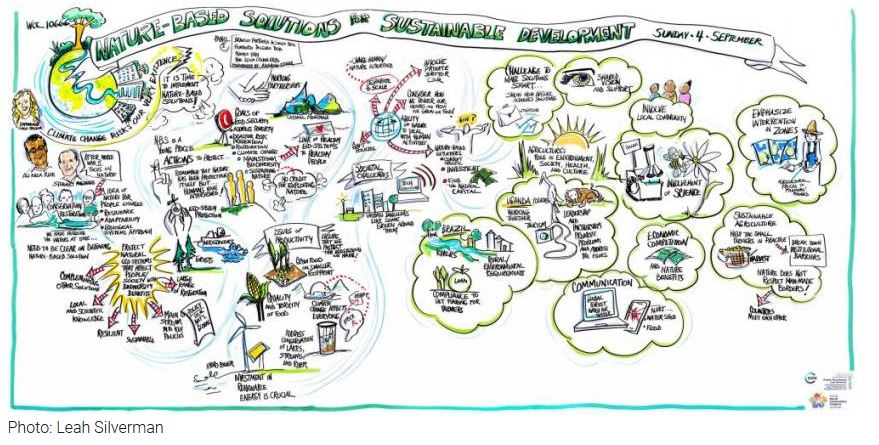 About NAIAD –Project Objectives
Objective 1 – Synthesis of biophysical and socio-economic knowledge 

Providing assessment framework for testing, evidence data collection and operationalization of NBS in support of mitigation or prevention of water related risks

Combining research, secondary data collection and analysis and stakeholder participation approach.

The goal is to deliver a robust informed decision support and planning tool for NBS implementation.
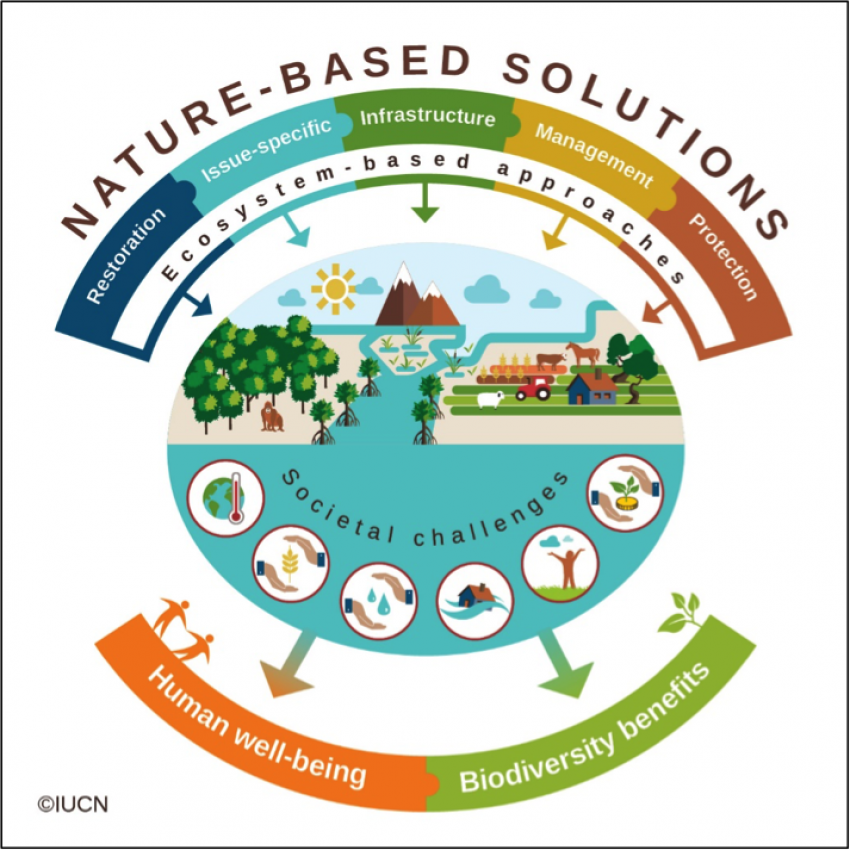 About NAIAD – Project Objectives
Objective 2 – Operationalization of the framework
Testing of the framework on selected demo sites, 
Fine tuning and upgrade of the decision support and planning tool, through stakeholder engagement and implementation experience,
Involving investment, business and insurance sector to participate in identification of novel business and financial opportunities with NBS measures implementation.

The goal is to test the theoretical knowledge and upgrade it through testing in real environment, while at the same time co-develop novel financial and business models in support of their implementation and replicability.
About NAIAD –Project Objectives
Objective 3 – Policy uptake, communication, dissemination and capacity building
Build awareness at government, business, insurance sector, civil society and academia on the benefits and risk provided through NBS implementation,
Provide targeted recommendations and guidance to utilize natural assurance schemes to improve economic, social and environmental conditions on the field at EU level.

The goal is to contribute, through financially viable and technically sound NBS informed decision support and planning tools, to socio-economic prosperity and sustainability of natural environment.
About NAIAD – Project Activities
demo sites characterization (geomorfology and hydrology)
multi-hazard risk modelling: Eco-Actuary and CoSting Nature
big scale (basin level) to small areas (city/parts of a city)
for the use of authorities and insurance sector
evaluation of the social risk perception
interviews and consultations with stakeholders on drivers and actions at local level 
research on the insurance value of ecosystems,  
evaluate national systems and the the extent to which they take into account risks related to water / natural hazards and recognize green solutions as potential flood / desertification / erosion risk prevention solutions
institutional analysis 
3 levels: EU, national and demo areas
Innovative business models, economic and financial instruments 
also considering  opportunity costs and co-benefits  
Integrated decision making instrument for the selection, development and implementation of green solutions 
user-friendly platform to support decision making  at local level
public policy recommendations
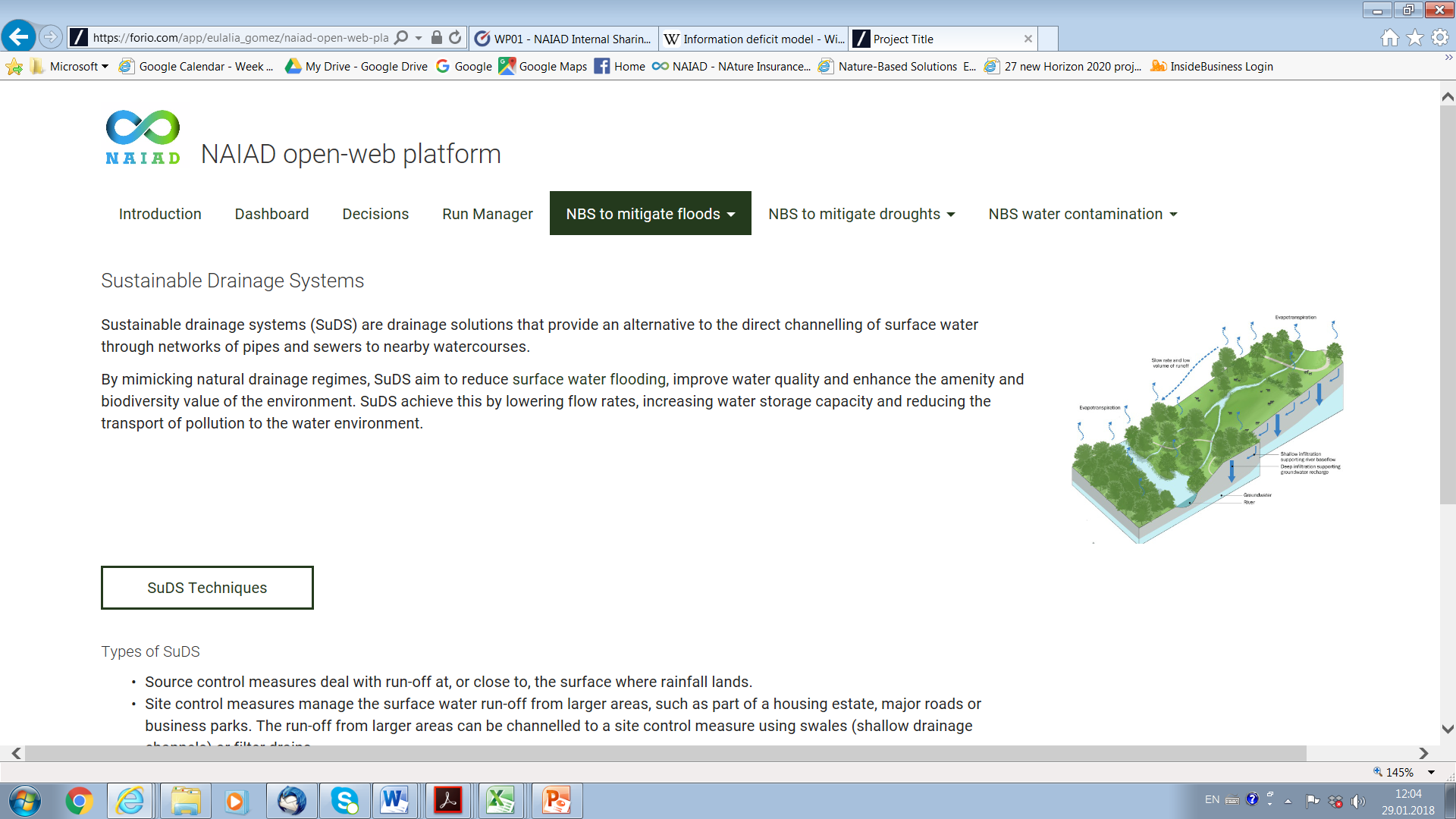 About NAIAD – The Added Value (1)
FOR PUBLIC INSTITUTIONS IN THE WATER SECTOR

Tested, applicable, sustainable, technically sound and financially viable solutions to mitigation of water security

Solutions in-line with EU strategic goals on sustainable development, green economy, development with nature, Millennium Development Goals,

Solutions, opening novel possibilities of public-private partnerships or community led initiatives and social innovation.
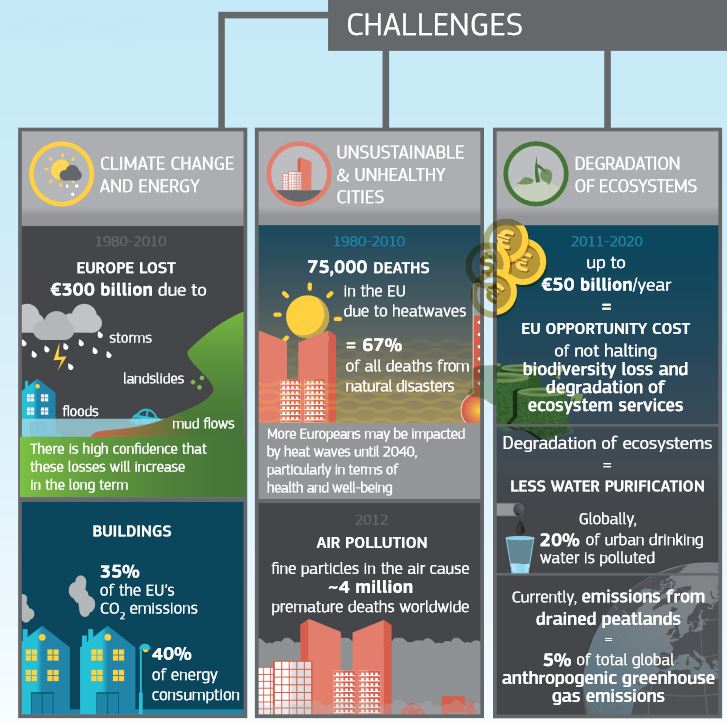 About NAIAD – The Added Value (2)
FOR PRIVATE SECTOR, INVESTORS AND INSURANCE COMPANIES

Increasing knowledge on causal connection of natural events to environmental and socio-economic damage their mitigation or prevention, leading to,

Need for new technical, consultancy, financing mechanism in support for their implementation, making it interesting for,

Insurance sector to further explore viability of these solutions as part of their insurance business, responding to climate change and changing socio-economics in light of new development paradigms e.g. green economy, cyclic-economy, community led development.
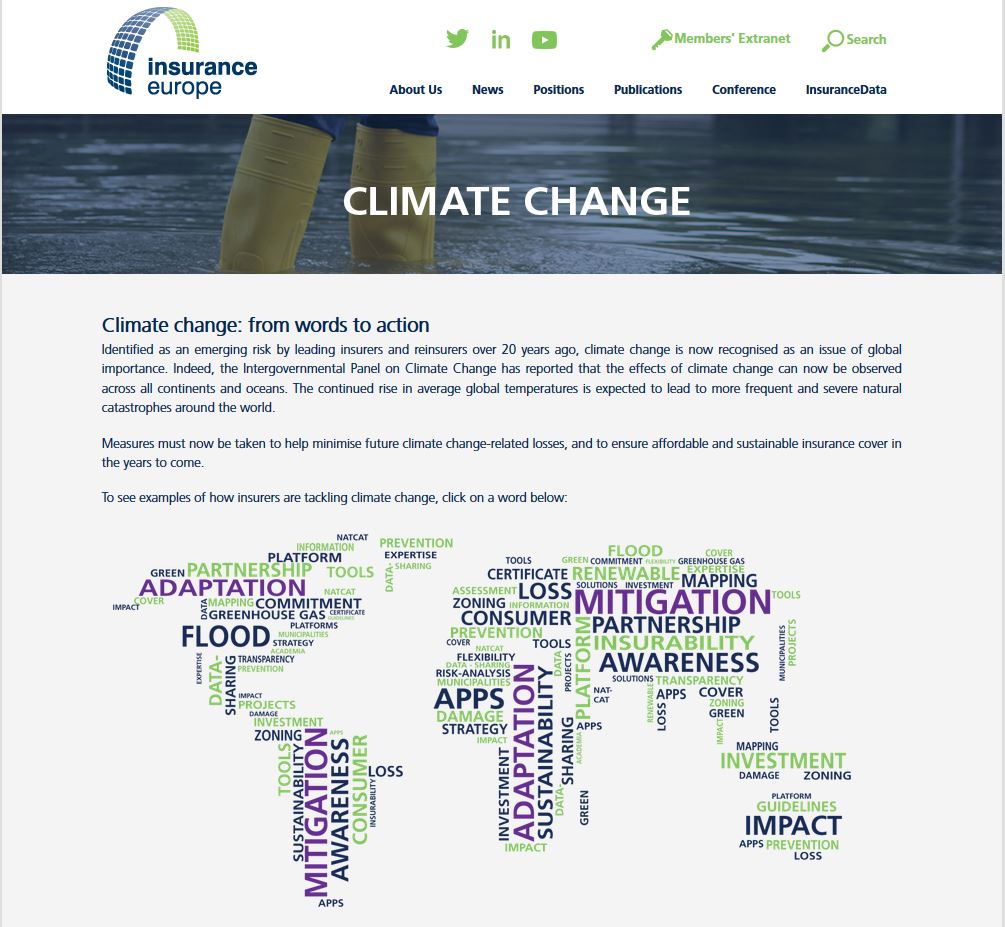 About NAIAD – The Added Value (3)
CONTRIBUTION TO KNOWLEDGE AND SUSTAINABLE DEVELOPMENT

Several IT tools in support of NBS planning and implementation will be developed / upgraded – most interestingly decision support and visualization tool for NBS planning,

Deeper understanding of ecosystem dynamics and capacity to use this dynamics as part of mitigation or solution to natural hazards,

Promotion and demonstration of novel business models and insurance products, that can be replicated.
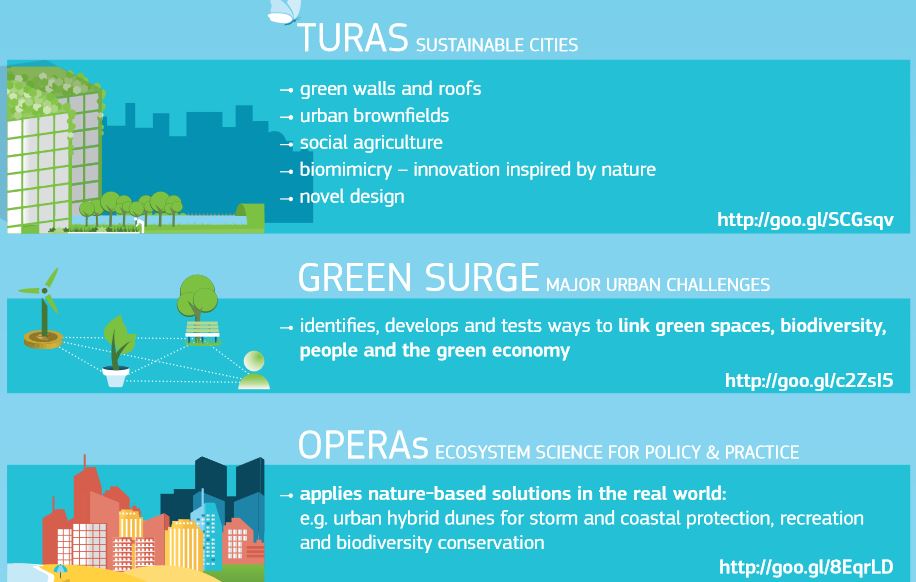 NAIAD Demo Sites (1)
NAIAD Demo Sites (2)
ROMANIA:  The Lower Danube Demo case
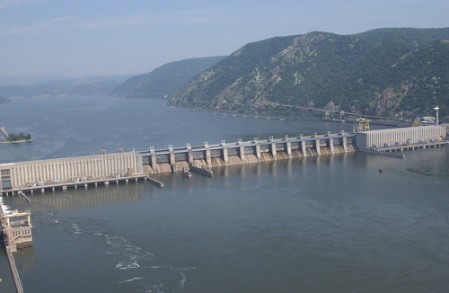 300 km2
Floods
Drought 
Erosion 
Water Quality
Desertification
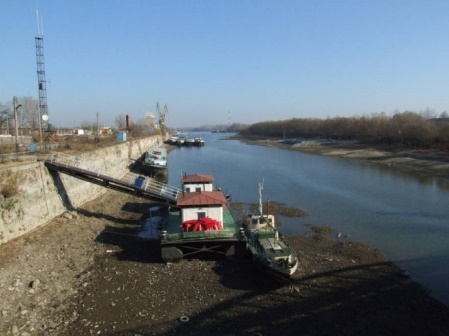 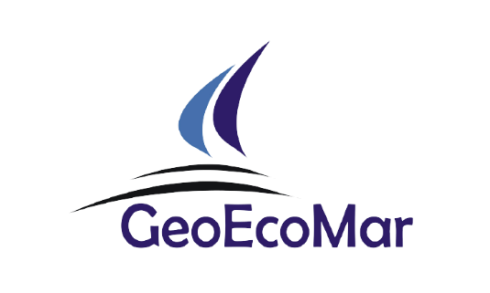 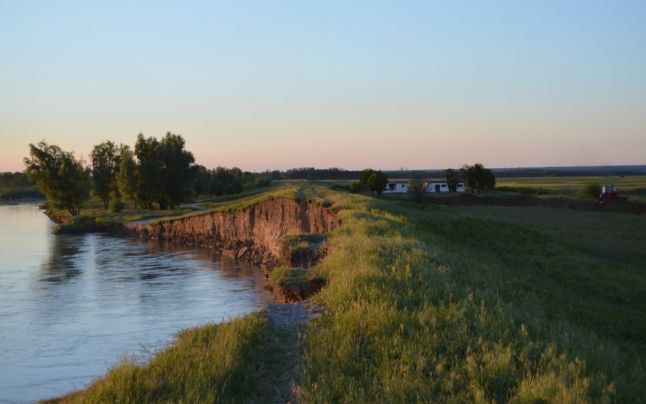 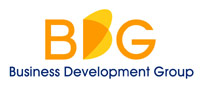 Lower Danube Demo – main risks  for the water services
Lack of water resources with adequate quality and their uneven distribution in the target area
Many communities do not have other water resources besides underground water sources
Ground water pollution (phreatic and average depth)
currently the main source of water supply for the settlements through public or private wells;
Reduced number of emissaries that could be used for the discharge of treated wastewater
Desertification process, accelerated by the deforestation in the Danube and its tributaries watersheds.
Lower Danube Demo – main risks  for the water services
quality of the surface waters is generally good, but their flows are variable and mostly low (except for the Danube); 
the discharge of insufficiently treated wastewater affects the quality of these resources
the groundwater resources are the only alternative for public water supply in some localities 
the groundwater resources are affected by pollution, exceeding the concentration limits for a series of indicators
Preliminary SWOT analysis
Potential NBS measures in the Lower Danube Basin
Potential NBS measures  in the Lower Danube Basin
Complementary measures (soft) in the Lower Danube Basin
NAIAD - Collaborative Approach
NAIAD is a co-development project, understanding end-user specific challenges, enables us to better focus and fine tune the solutions, making it more robust, replicable and transferable.

Exchange of information and better understanding of bio-physical environment, enables better responses, predictions and therefore forecasts in case of natural hazards, opening business opportunities for insurance sectors to develop new insurance products or upgrade existing ones.

In connecting growing understanding of ecosystems and social innovation, private businesses can develop novel approaches to community led business initiatives, consultancy and RTD opportunities.
Novel Business Models - PPP for Water Services
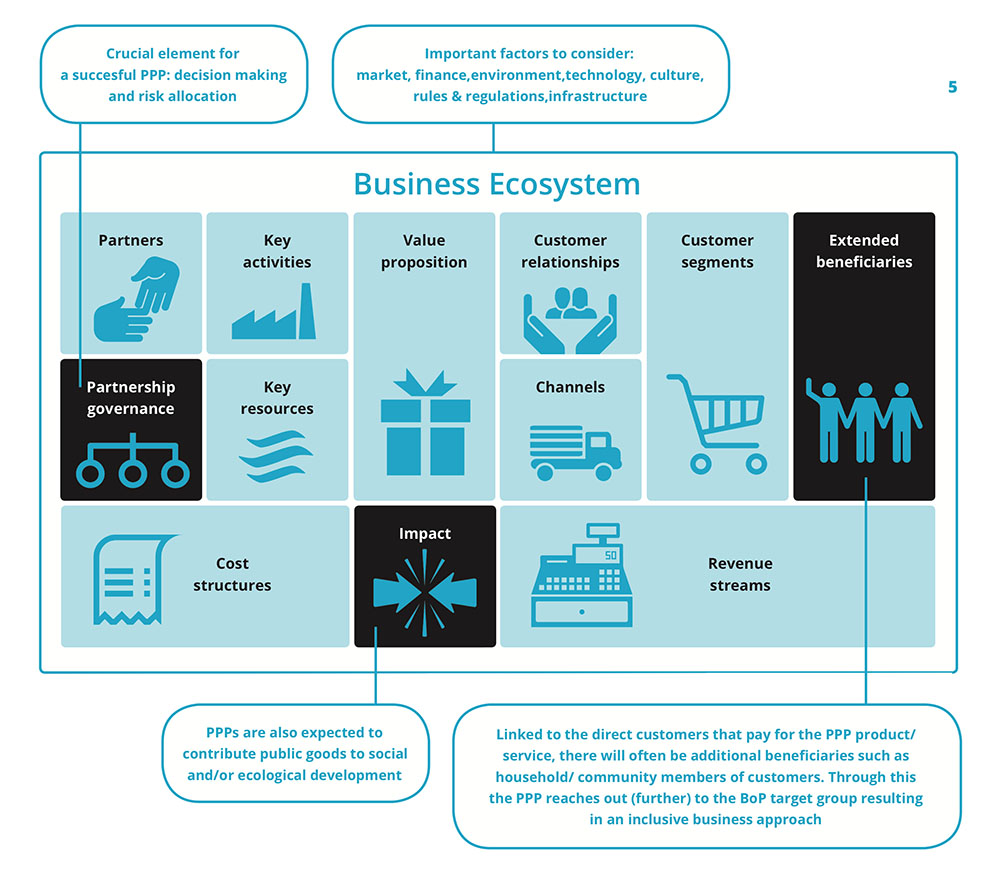 Source: PPP Canvas from the Inclusive Business Hub
 http://www.inclusivebusinesshub.org/pppcanvas-a-simple-tool-to-tackle-complex-business-models-of/
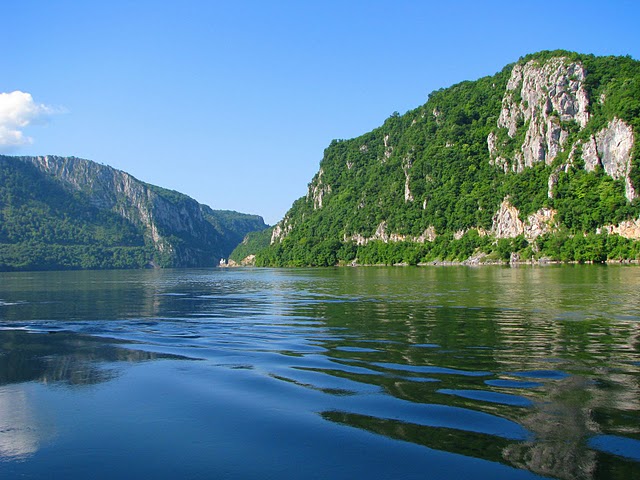 Florentina Nanu
Managing Partner 
Business Development Group Romania
florentina.nanu@bdgroup.ro
www.bdgroup.ro
Thank you!
www.naiad2020.eu
More information on EU-wide partnership, expertise, relevance and achievements
Details about specific NBS solution at 8 demos sites across EU
Data and info point
 


Join and share your views, expectations and suggestions with NAIAD


        NAIAD2020                                                         				             #NAIAD2020
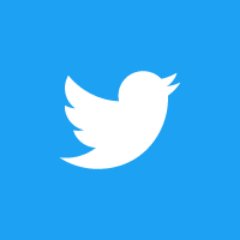 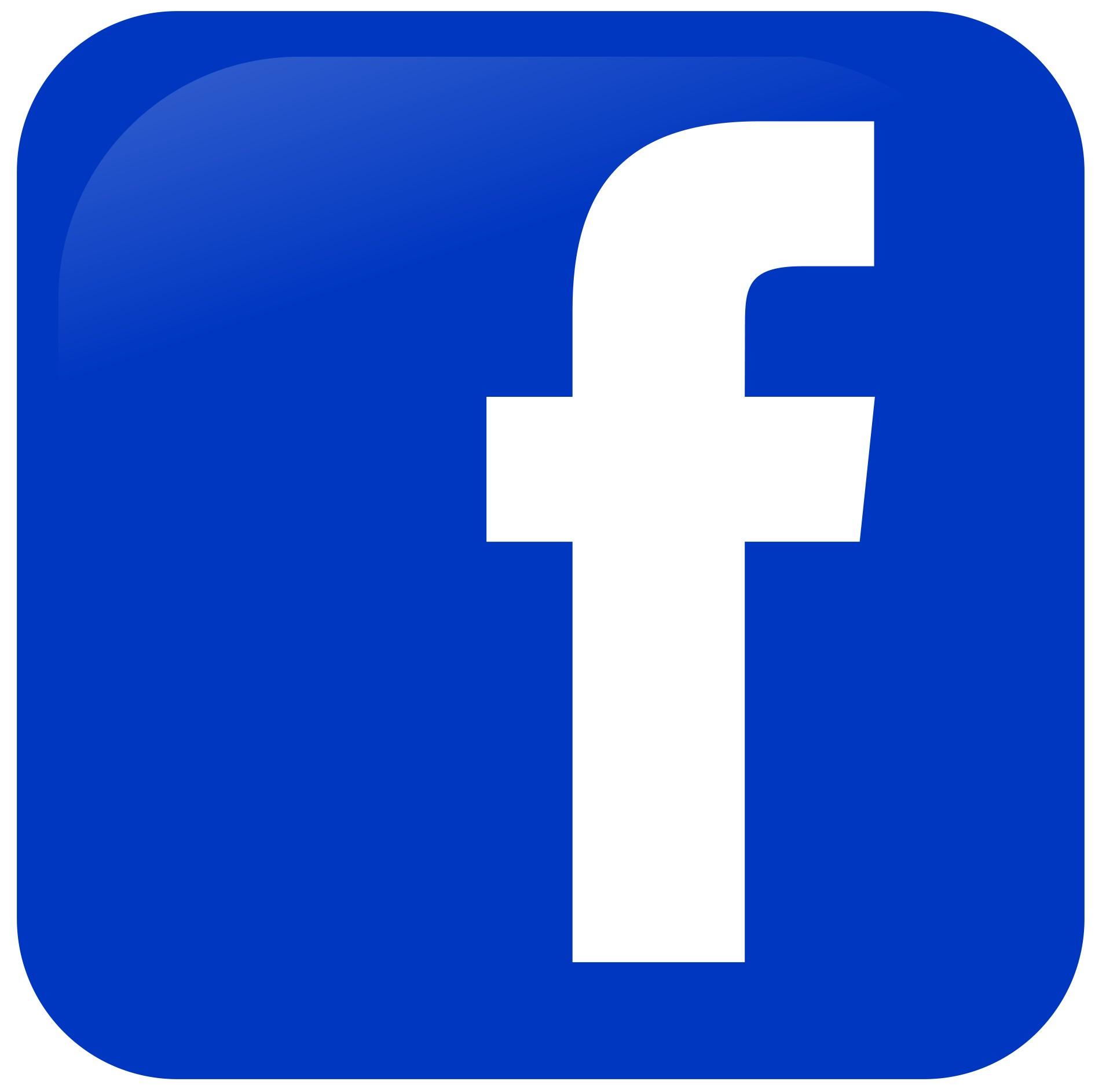 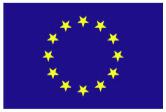 This project has received funding from the European Union’s Horizon 2020 research and innovation programme under grant agreement No 730497.
The opinions expressed in this document reflect only the author’s view and in no way reflect the European Commission’s opinions. 
The European Commission is not responsible for any use that may be made of the information it contains.